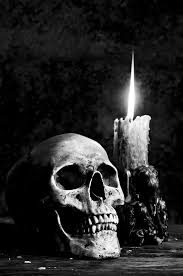 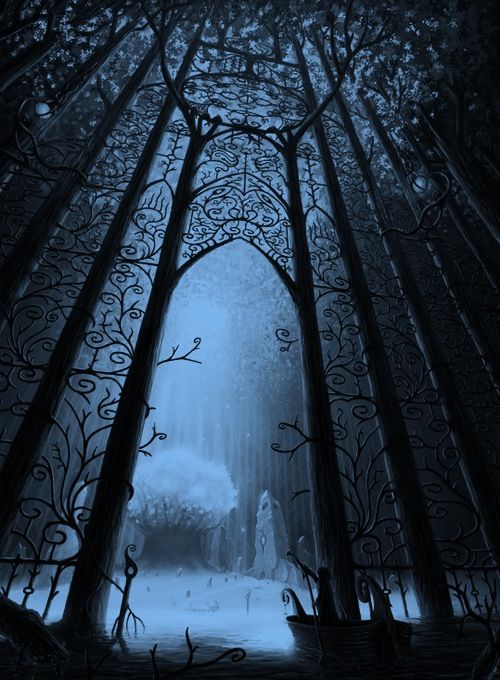 Gothic Architecture
What do you think of when you see/hear the word ‘gothic’?
Is this the same as you thought?
Go to http://www.exploring-castles.com/characteristics_of_gothic_architecture.html to answer the following questions
When was gothic architecture popular? Why?
What would Medieval people call their architecture?
What are the 7 characteristics of gothic architecture?
Where did the name ‘gothic’ come from? Why did this have negative connotations?
research time!
After watching the videos on the Sagrada Familia, discuss these questions with a partner:
when was it constructed?
why and how is the architecture important?
what similarities are there with typical gothic architecture?
Sagrada Familia